Introduction to Action Research
Shahiba Ali
Diploma in Education Programme, UWI, August 21, 2018
Objectives
Nature and purpose of Action Research
The Process of Action Research
Finding your focus: Reconnaissance
Benefits of Action Research
Summary
Your experiences in the classroom
Have you ever had an issue in the teaching/learning process that you wanted to change?
If so, how did you go about it?
What may have limited your desire to facilitate the change you wanted to see?
Can your attempts  to solve it be considered as research?
Teachers as researchers
The action research process is unnatural to teachers and generally tends to be externally motivated (Johnston, 1994)
Teachers are not generally willing to scrutinize or subject their practice to scrutiny for e.g.:
the fear of discovery; 
the activity which reflection on practice may require (James & Augustin, 2017).
Teachers as researchers
Limiting factors –
school culture may not be supportive of reflection and enquiry;
The egalitarian nature of AR may sometimes conflict with the hierarchical  structure that exists in schools as in T&T
teacher-led inquiry seen as mandatory, to raise the level of achievement in schools(James & Augustin, 2017)
The nature of schools requires that ‘real’ improvement be initiated by those who teach, and within the immediate space where the process of learning is negotiated and eked out on a daily basis. (Stoll, Fink, & Earl, 2003).
What is Action Research?
There are many definitions of AR:
“a process in which participants examine their own educational practice systematically and carefully (Ferrance, 2000).
Action research requires teachers to engage in research and consequently to take specific action to inform their practice (Edwards-Groves and Kemmis 2016).
What is Action research
Hopkins (1993) calls it ‘classroom research’ 
‘an act undertaken by teachers to enhance their own or a colleague’s teaching to test the assumptions of educational theory in practice, or as a means of evaluating and implementing whole school priorities’ (Hopkins, 1993, p.1).
What is Action research
Macintyre (2000, p.1) calls it ‘classroom research’.
“as teachers engaging in a meticulous self-appraisal of their current practice, with the intention to solve problems through a reflective and reflexive process”.
What is Action research
AR located within the broader framework of teacher inquiry, described as a research tradition ‘highlighting the role classroom teachers play as knowledge generators’.
“Action research emphasizes the involvement of
teachers in problems in their own classrooms and
has as its primary goal the in-service training
and development of the teacher rather than the
acquisition of general knowledge in the field of
Education”. (Borg, 1965, p. 313)
What is Action Research?
Assumptions:
Teachers and principals:
work best on problems they have identified for themselves
become more effective when encouraged to examine and assess their own work and then consider ways of working differently
help each other by working collaboratively
Working with colleagues helps teachers and principals in their professional development (Watts, 1985, p. 118)
What is NOT Action research
Mertler (2016):Action research is not 
the usual thing that teachers do when thinking about teaching
simply problem-solving
done ‘to’ or ‘by’ other people
the simple implementation of predetermined answers to educational questions
conclusive
a fad
A brief history of the field of Action Research
https://www.youtube.com/watch?v=Qg83f72_6Gw
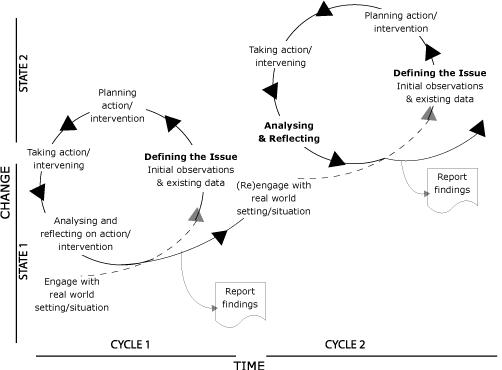 Process  of Action Research
Four phases of enquiry:
Plan 
Act
Observe
Reflect
Starting point: Finding your area of focus  (mills, 2007)
Write your ‘general idea’ as a statement on the situation you wish to improve.
This is a critical step so take your time to arrive at it.
The area of focus:
Involves teaching and learning.
Is within your locus of control.
Is something you feel passionate about.
Is something you would like to change or improve.
Reconnaissance
Preliminary information gathering.
Time to reflect on your own beliefs and to understand the nature and context of your general idea.
Reconnaissance
Gaining insight into your area of focus through self-reflection.
The theories that impact your practice
The educational values you hold
How your work in schools fits into the larger context of schooling and society
Reconnaissance
Gaining insight into your area of focus through descriptive activities.
What evidence do you have that this is a problem?
Which students are affected?
How is the content currently taught?
Reconnaissance
Gaining insight into your area of focus through explanatory activities.
Once you have adequately described the situation you intend to investigate, try to explain it. 
Focus on the why.
Research in Action checklist (Mills, 2007)
Review of Related literature
At this point in the action research process, you should begin an initial exploration into the professional literature in order to better understand the problem on which you are focusing.
Activity
Based on the following video, to what extent did the teacher address characteristics of his students in formulating his research questions?

What aspects of reconnaissance are evident in arriving at his research question? 
(self-reflection? Description? Explanation)?
Formulating an Action research question.
https://www.youtube.com/watch?v=SXhOZmFID4c
Generating your big ideas
1. I would like to improve the...
2. In what ways could…..improve………
3. To what extent does…..enable……
4. What difference does…..make to……
5. How can the use of…….increase…….
6. I have an idea I would like to try out in my class
7. How can the experience of…be applied to……
Benefits of Action research
Form of teacher professional development
Collegial interactions
Potential to impact school change
Reflect on own practice
Become flexible and open to new ideas
Summary: Action research is (James & Augustin, 2017):
systematic and more collaborative
involves the specification of a problem, the development of something new (in most cases), and critical reflection on its effectiveness.
it is research done by particular educators, on their own work, with students and colleagues.
it explores, discovers, and works to find creative solutions to educational problems.
Summary: Action research is (James & Augustin, 2017):
the results of action research are neither right nor wrong; tentative solutions that are based on observations and other data collection; require monitoring and evaluation in order to identify strengths and limitations.
It is about good teaching that involves the systematic examination of the instructional process and its effects on student learning.